Индивидуализация на занятиях…
Князева Татьяна Борисовна
зав.сектором сопровождения 
инновационных проектов и НПК ЛОИРО
к.п.н., доцент
федеральный эксперт в сфере индивидуализации
29.03.2022
Круглый стол  ЛОИРО  Реализация  РИП
МТА. Понимание процесса индивидуализации в образовании (внутренний процесс)
29.03.22.
Круглый стол ЛОИРО РИП.
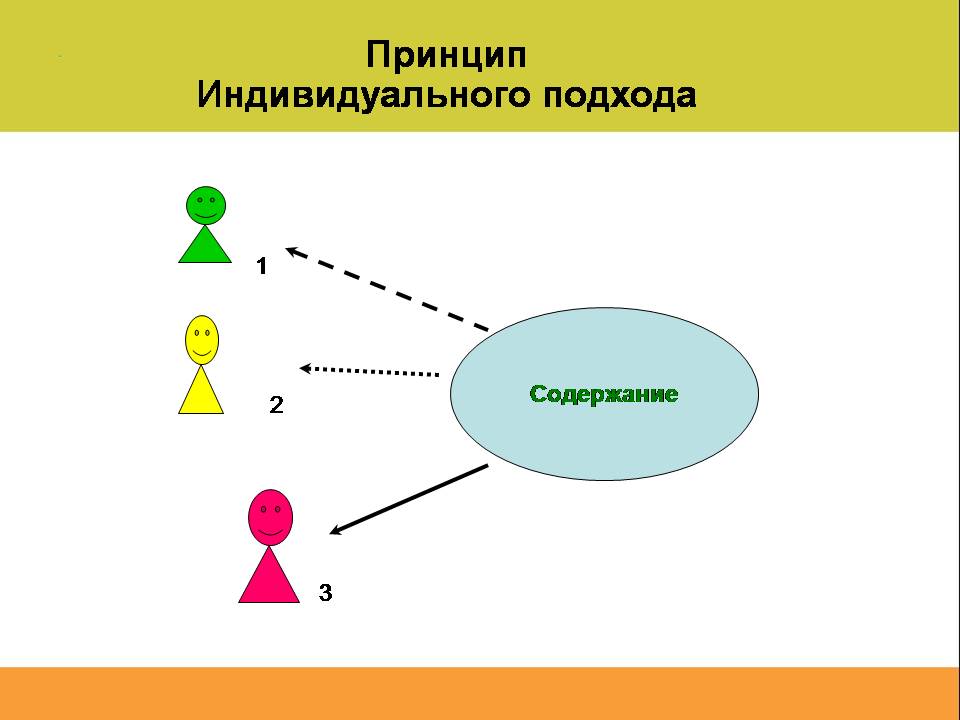 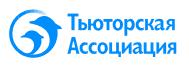 Ковалева Т.М., д.п.н.
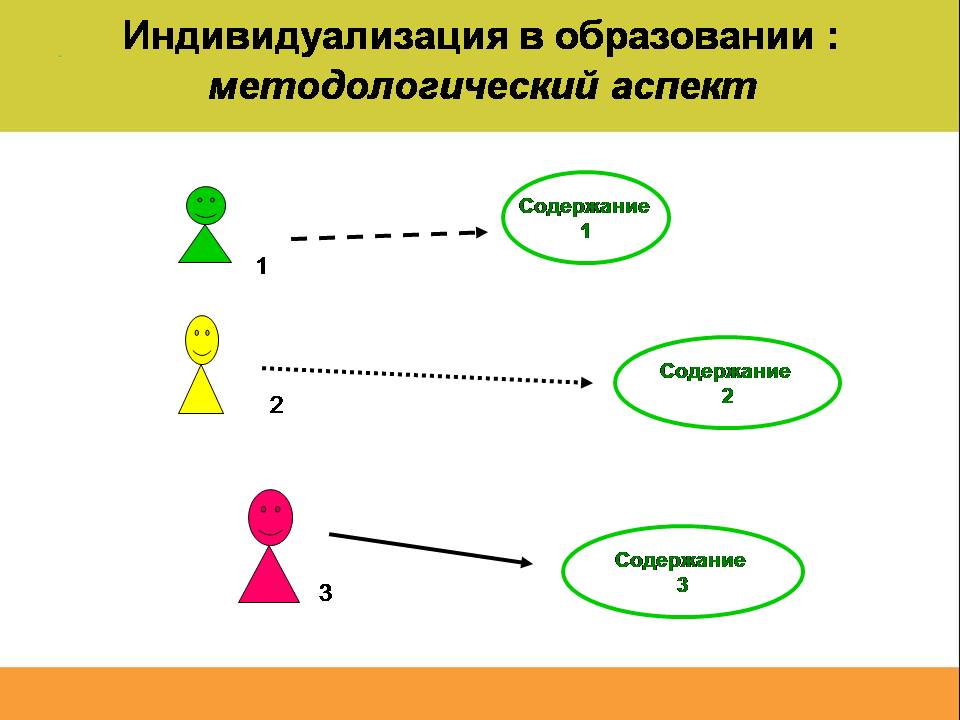 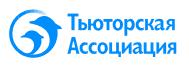 Ковалева Т.М., д.п.н.
Средовая педагогика Работа со средойВариативностьИзбыточностьНе структурированностьОткрытость
29.03.22.
Круглый стол РИП
РЕСУРСЫ ДЛЯ ИНДИВИДУАЛИЗАЦИИ
культурно-
предметные
социальные
антропологические
Занятие
Динамический конструктор

Баланс деятельности и академизма

Коммуникации, обратная связь, рефлексия деятельности и результатов
29.03.22
Круглый стол ЛОИРО РИП